Primero 2020
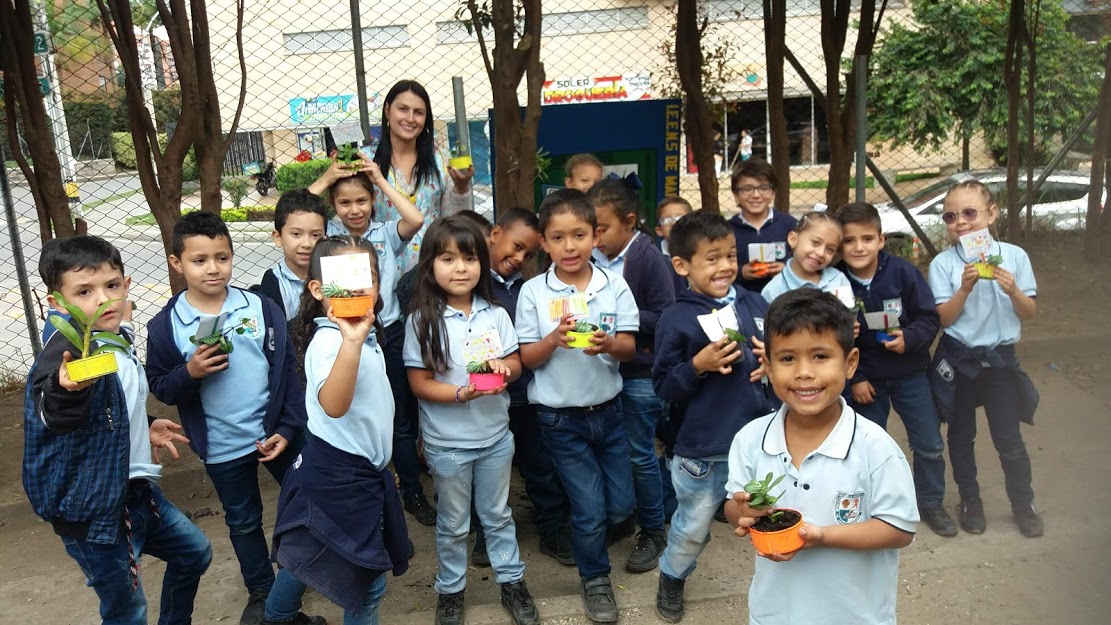 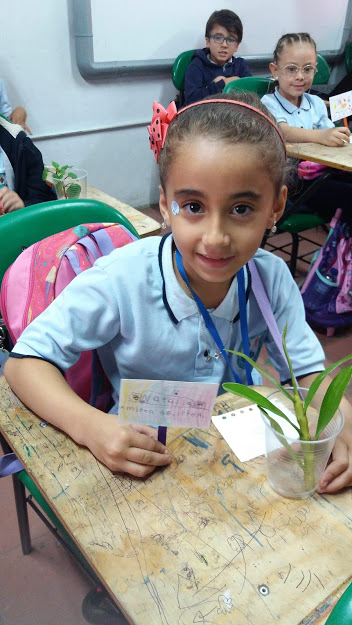 Ximena Acevedo
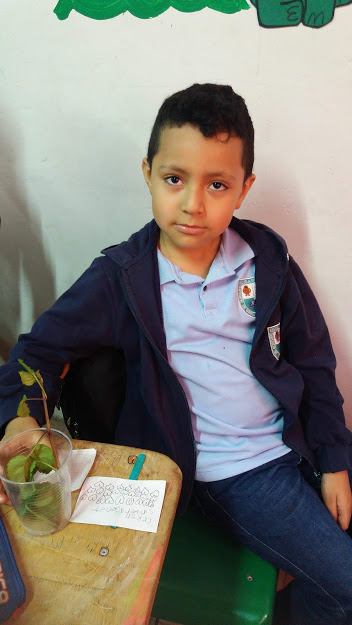 Cristopher Amaya
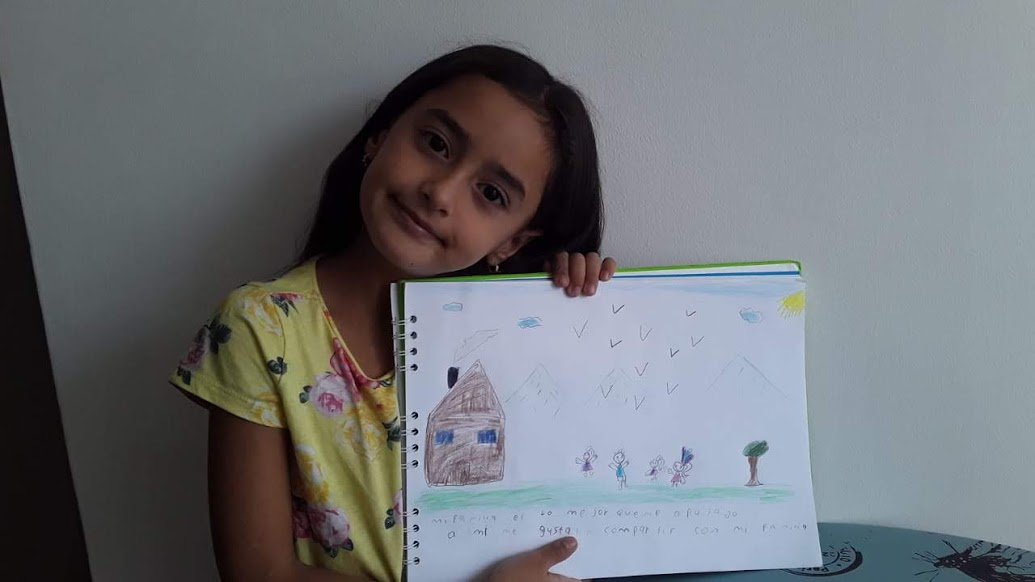 Emiliana Ángel
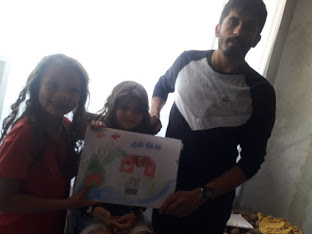 Geraldine Castaño
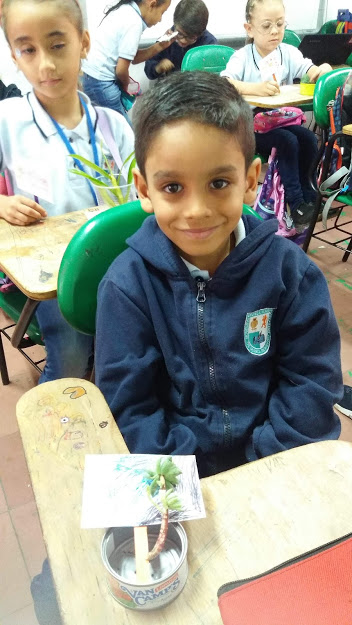 Anthony Corrales
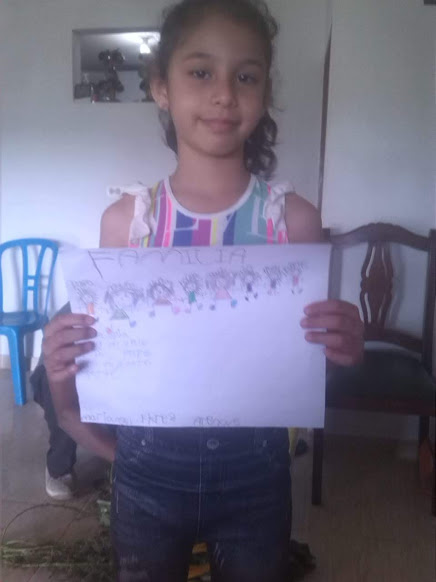 Maríangel Flórez
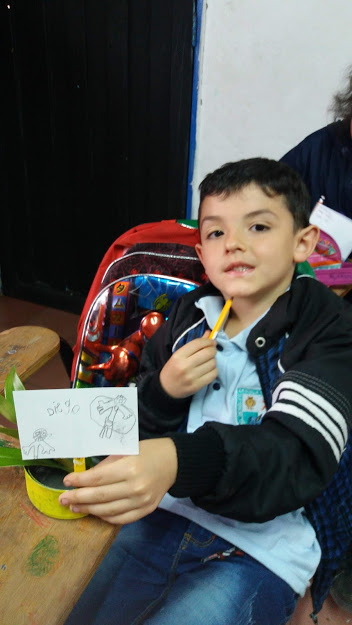 Diego Galeano
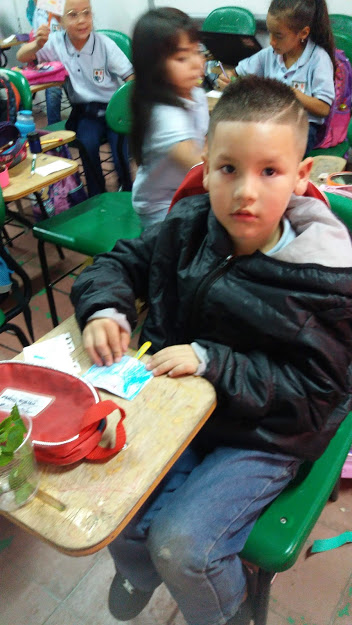 Matías Giraldo
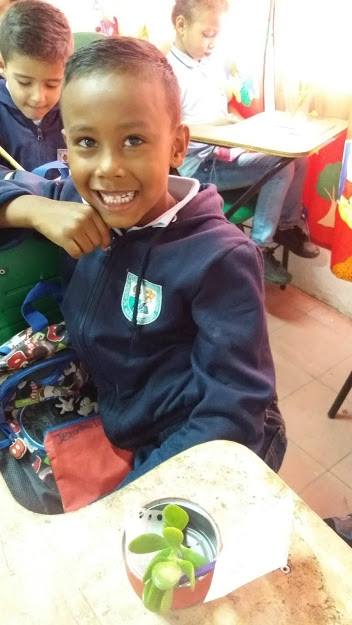 Jerónimo Londoño
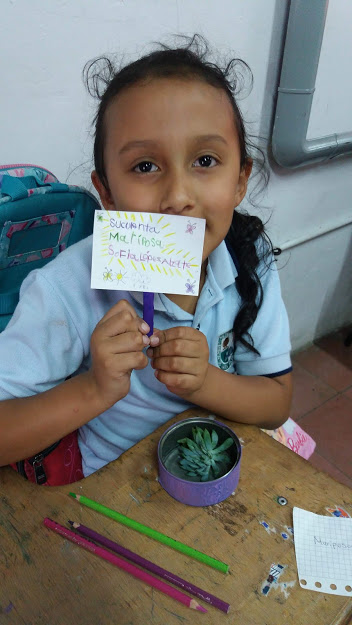 Sofía López
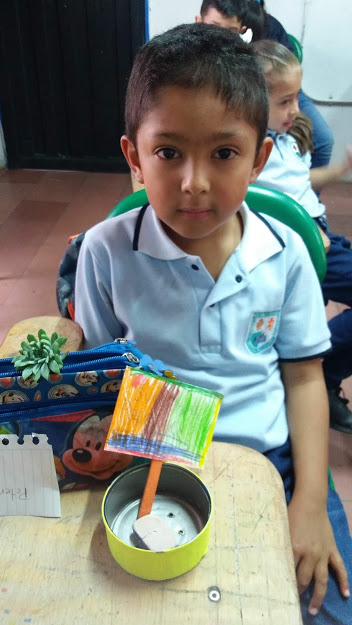 Marcos Alfonso Mora
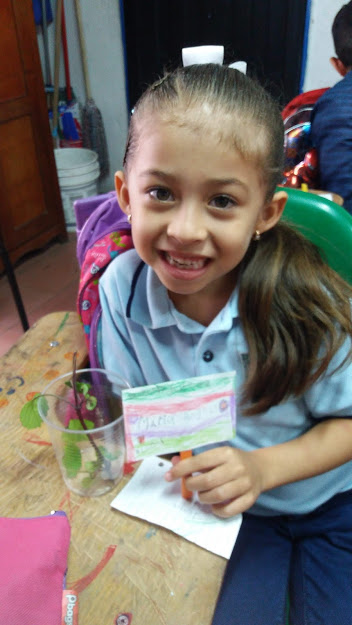 María Ángel Muñoz
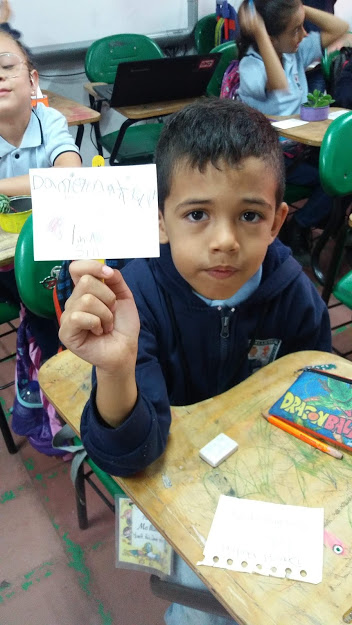 Daniel Matías
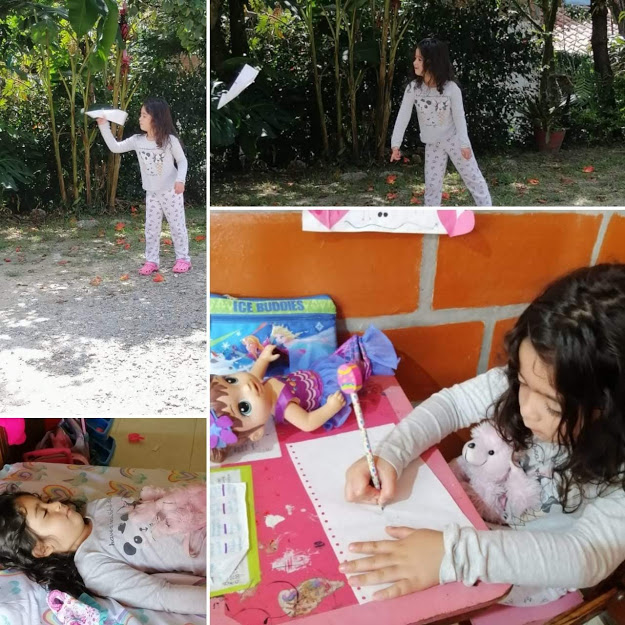 Emiliana Osorio
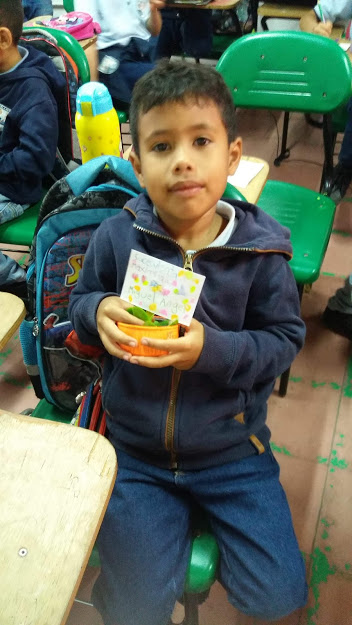 Maximiliano Peinado
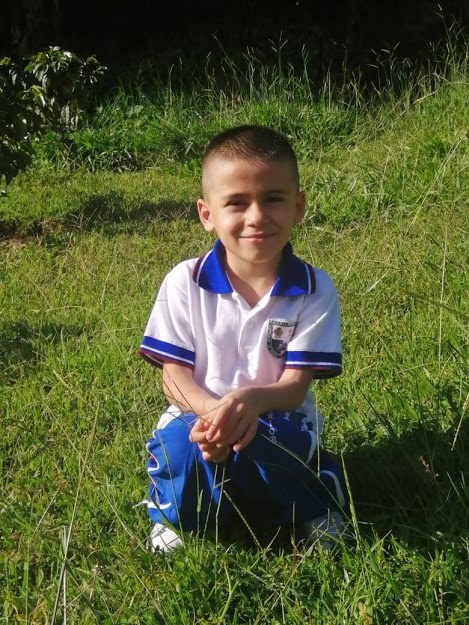 Ángel David
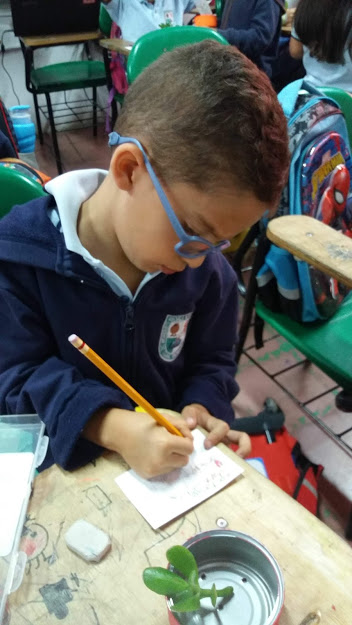 Emiliano Rendón
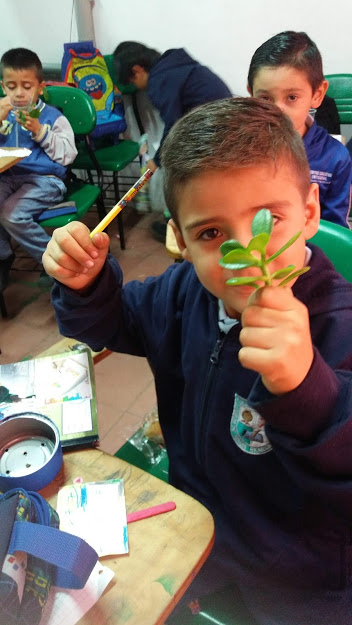 Nicolás Rendón
Dulce María
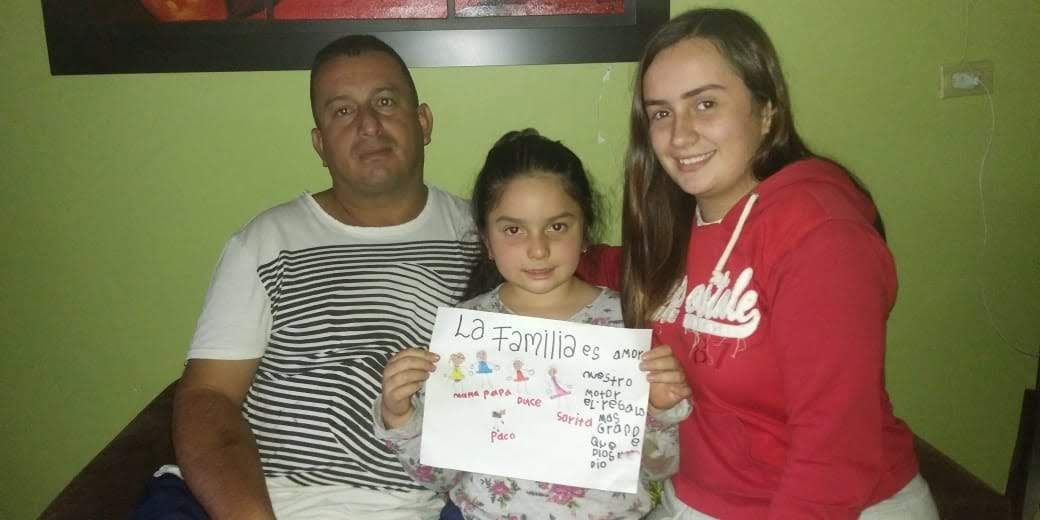 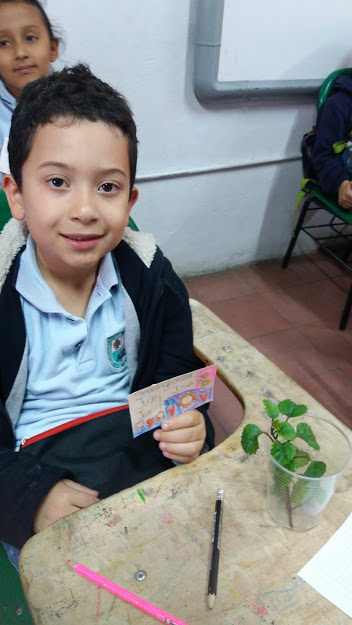 Juan José Sáenz
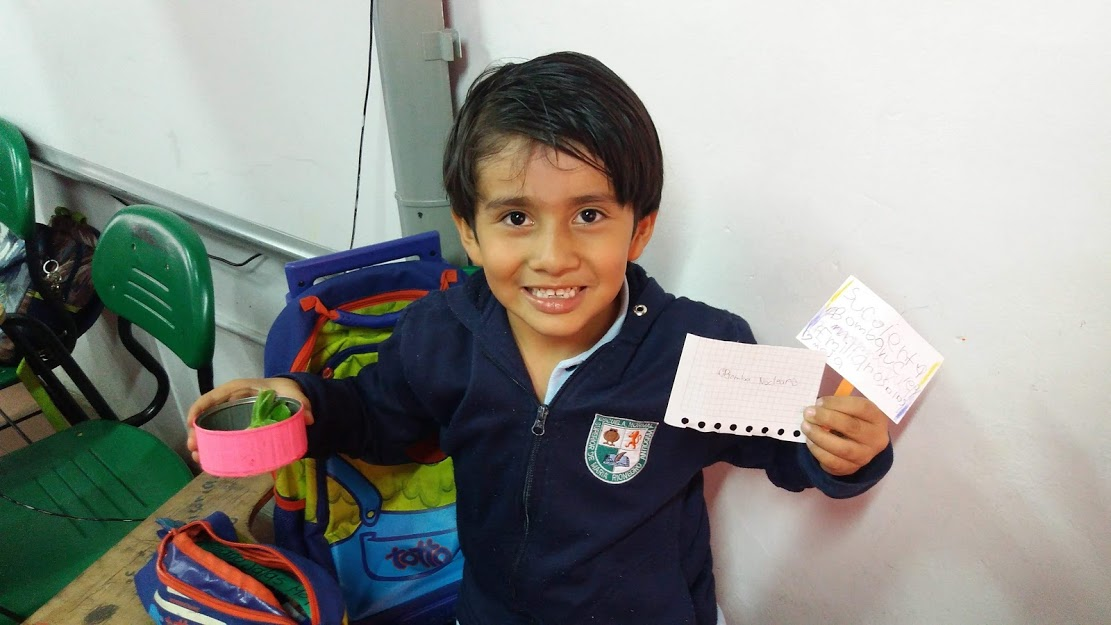 Emiliano Salas
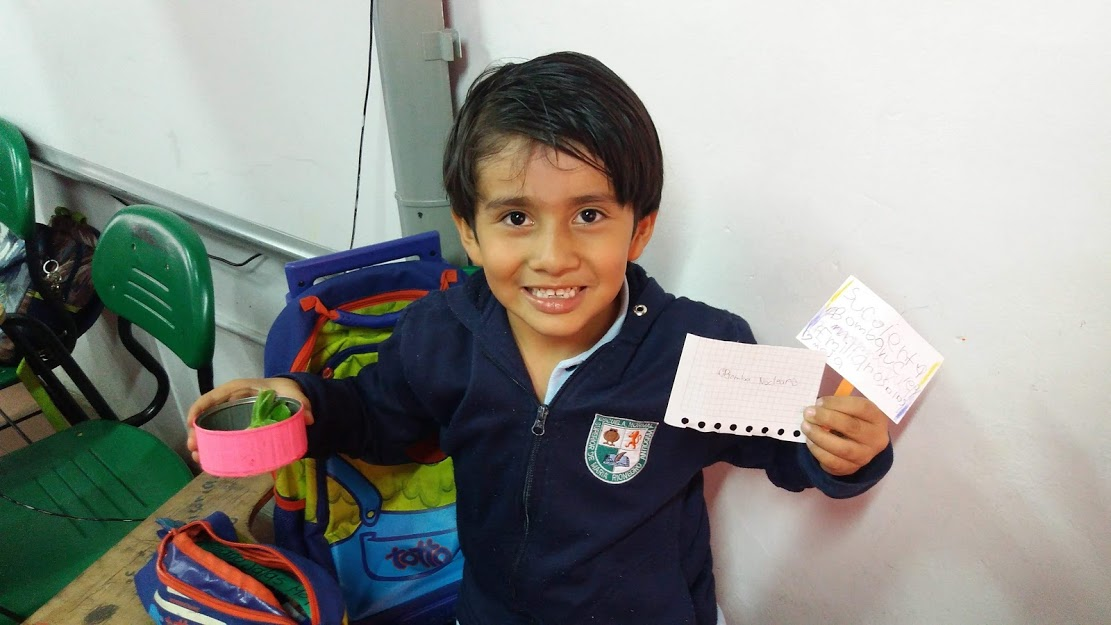 Emiliano Salas
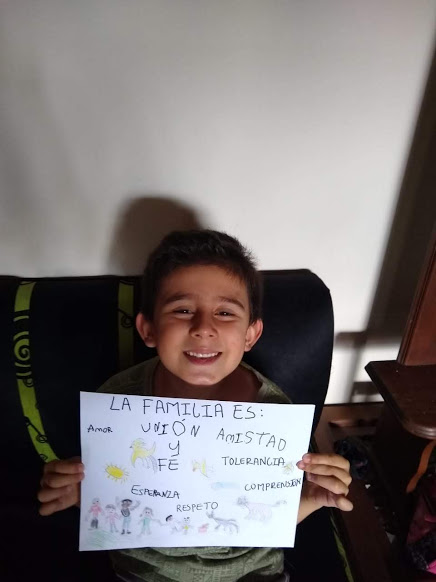 Tomas Valencia
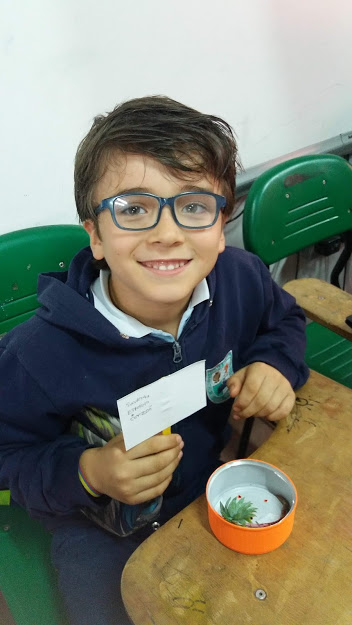 Stevan Vásco
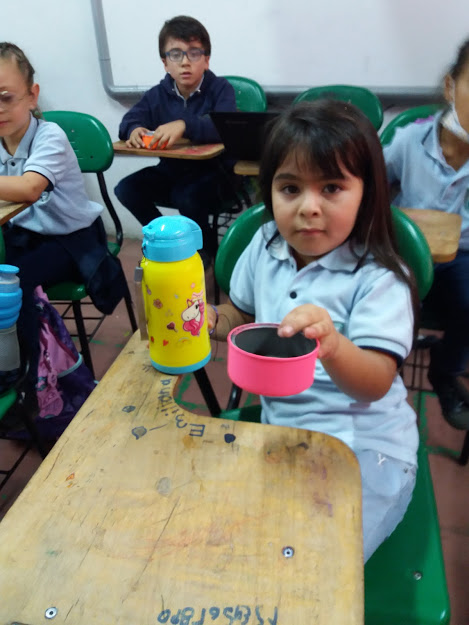 Ana Lucía
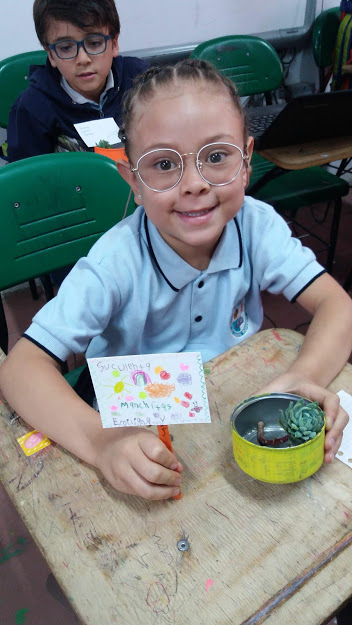 Emiliana Velásquez
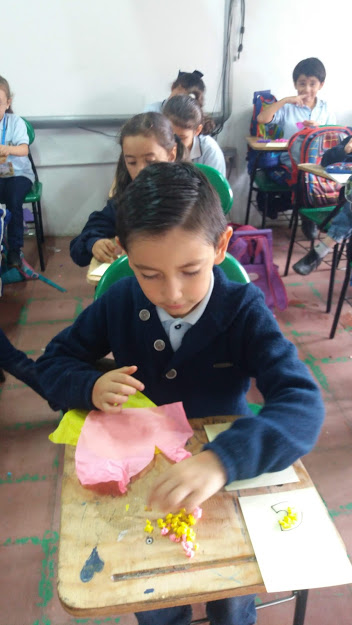 Arturo Villamizar
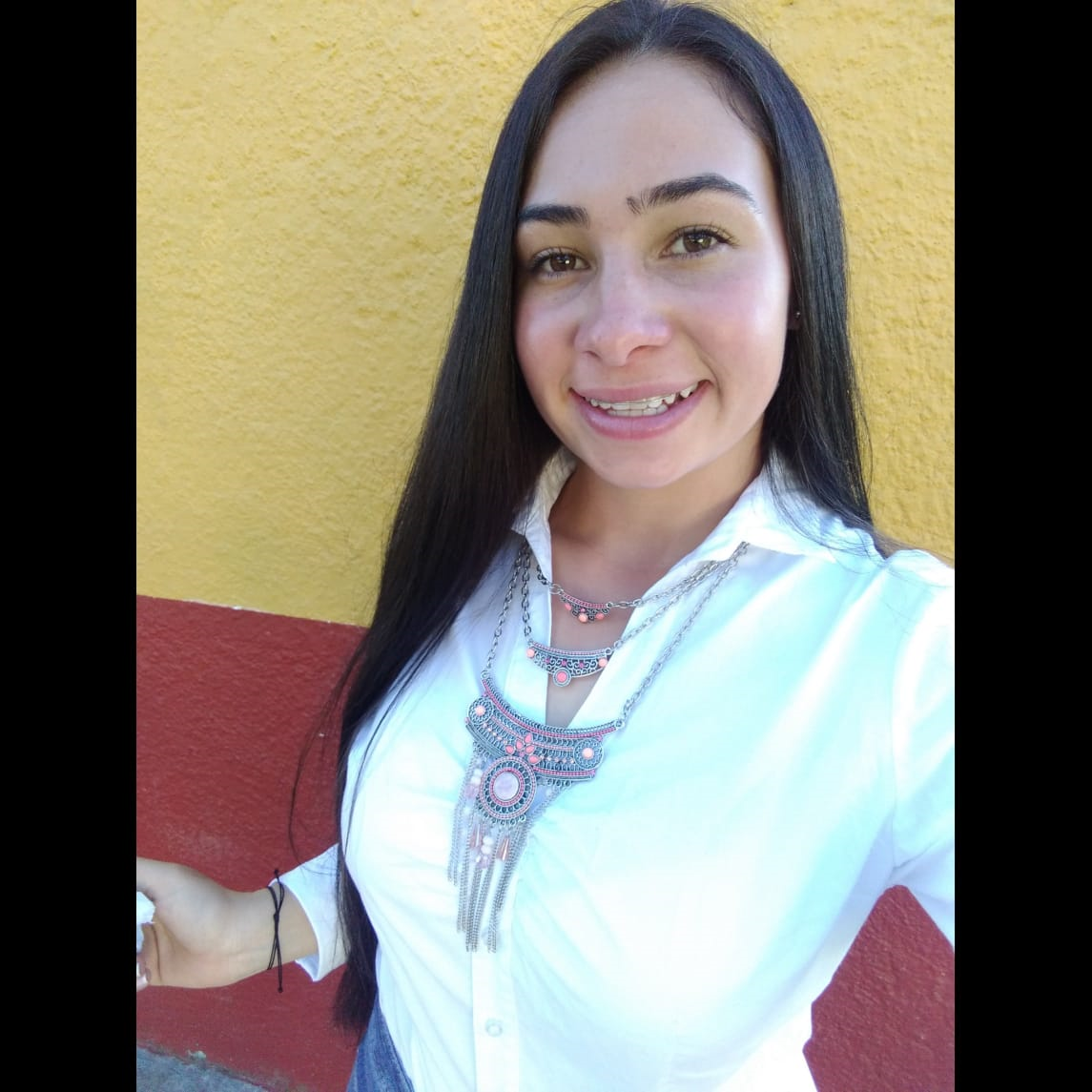 BIENVENIDA Maestra en formación Sara Marín